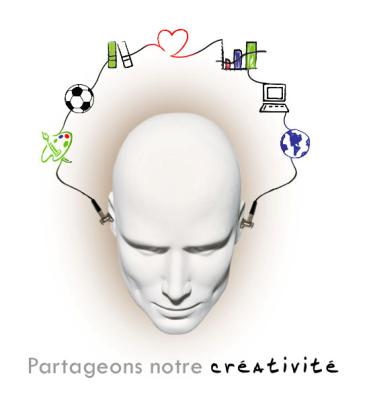 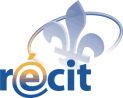 Atelier 4116
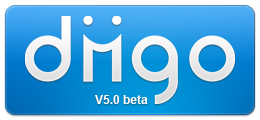 Une évolution des servicesde signets partagés
Laurent Demers, FGA Montérégie
Stéphane Lavoie, Récit FGA Montérégie
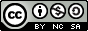 Cette création est mise à disposition sous un contrat Creative Commons.
Plan
Du favori à Diigo
Un service étendu
Un service partagé et réseauté
Un service pour l’éducation
Liens et expériences
Conclusion
Du favori à Diigoa. Les favoris
1
Excellent solution …
simple et rapide
personnelle
locale
Organisation hiérarchique
Peu efficace sur des ordinateurs partagés de centre muni de Deepfreeze
Du favori à Diigob. Diigo
1
À la base, un service de bookmarking social
Diigo = Digest of Internet Information, Groups and Other stuff
[Speaker Notes: Folksonomie

Importation des favoris du navigateur

Lien aller-retour avec Delicious

Applications mobiles]
Des questions?
?
Un service étendua. Installer Diigo
2
www.diigo.com
Créer un compte
Télécharger la barre d’outils
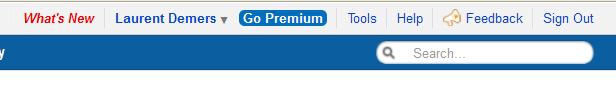 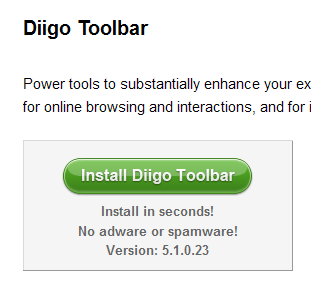 Un service étendub. La barre d’outils
2
Commentaires (papillon adhésif virtuel)
Dossiers pour gérer les marque-pages
Marque-page à lire plus tard
Marque-pages ou Favori
Barre d’outils latérale
Capture d’écran
Poster vos trouvailles
Surligneur
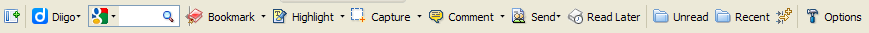 Un service étendub. La barre d’outils
2
Marquer une page
Surligner des éléments
Ajouter un commentaire au passage souligné
http://rire.ctreq.qc.ca/
Un service étendub. La barre d’outils
2
Ajouter un commentaire général 
Ajouter un commentaire portant sur une partie de la page
http://spip.fgamonteregie.qc.ca/
Un service étendub. La barre d’outils
2
Capture d’écran
Images
http://www.ccdmd.qc.ca/correspo/Corr16-2/Clavardage.html

http://spip.fgamonteregie.qc.ca/
Un service étendub. La barre d’outils
2
Dossiers pour gérer les marque-pages
Un service social
3
Fureter dans les signets des autres pour
Les commenter
Les apprécier
Les sauvegarder


Voir la page Meta Diigo
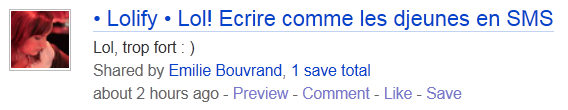 [Speaker Notes: http://diigo.com/0gobq : page annotée de Moodle

URL de la même page : http://docs.moodle.org/fr/Notes_de_mise_%C3%A0_jour_de_Moodle_2.0]
Un service pour l’éducation
4
Devenir un Diigo educator  pour
Créer et gérer les comptes d’élèves
Création facile en lot
Communication limitée
Créer un dictionnaire de mots-clés

www.diigo.com/education
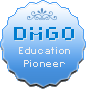 Liens et expériences
5
Tag rolls
Link rolls
Expériences
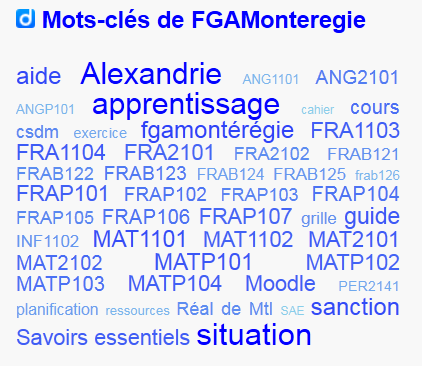 [Speaker Notes: Fils RSS]
Conclusion
6
Diigo, un outil de plus dans notre coffre pour 
Mieux collaborer
Se créer un réseau personnel d’apprentissage
Mieux enseigner
[Speaker Notes: TELUQ

Guide…]
Crédit pour les images
Les images sont des captures d’écran ou proviennent de openclipart et wikimedia ou sont autorisées par l’équipe Diigo.
[Speaker Notes: Ateliers AQUOPS et AQIFGA]